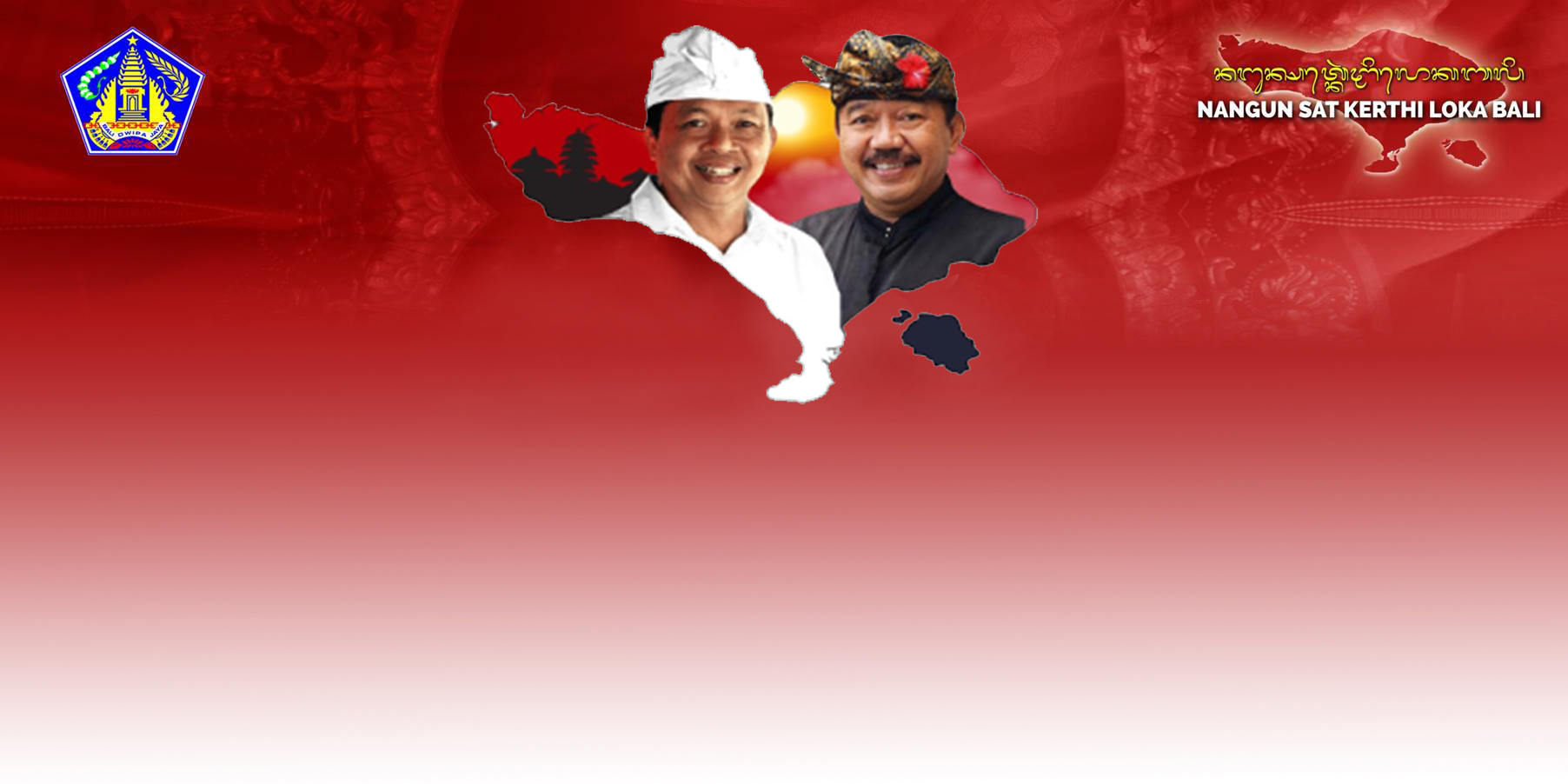 INSTRUKSI GUBERNUR BALI NOMOR 1 TAHUN 2022TENTANG“PERAYAAN RAHINA TUMPEK UYE  DENGAN UPACARA DANU KERTHI SEBAGAI PELAKSANAAN TATA-TITI  KEHIDUPAN MASYARAKAT BALI BERDASARKAN NILAI-NILAI KEARIFAN LOKAL SAD KERTHI DALAM BALI ERA BARU”
Selasa (Anggara  Umanis, Uye), 25 Januari 2022
Di Wiswa Sabha Utama Kantor Gubernur Bali
Dasar Pertimbangan
Nilai-nilai adiluhung Sad Kerthi perlu dipahami, dihayati, diterapkan, dan dilaksanakan secara menyeluruh, konsisten, berkelanjutan dengan tertib, disiplin, dan penuh rasa tanggung jawab oleh seluruh masyarakat Bali sesuai dengan upaya mewujudkan Visi Pembangunan Daerah "Nangun Sat Kerthi Loka Bali" melalui Pola Pembangunan Semesta Berencana menuju Bali Era Baru
Untuk melaksanakan nilai-nilai adiluhung Sad Kerthi diperlukan Tata-Titi Kehidupan Masyarakat Bali yang menyatu dan menjaga keseimbangan dan keharmonisan antara Alam Bali, Manusia/Krama Bali, dan Kebudayaan Bali yang meliputi adat-istiadat, tradisi, seni dan budaya, serta kearifan lokal secara niskala dan sakala
3.	Sebagai implementasi Visi Nangun Sat Kerthi Loka Bali melalui Pola Pembangunan Semesta Berencana menuju Bali Era Baru, Pemerintah Provinsi Bali perlu menetapkan Instruksi Gubernur tentang Perayaan Rahina Tumpek Uye dengan Upacara Danu Kerthi Sebagai Pelaksanaan Tata-Titi Kehidupan Masyarakat Bali Berdasarkan Nilai-Nilai Kearifan Lokal Sad Kerthi Dalam Bali Era Baru.
Tujuan
Melestarikan nilai-nilai kearifan lokal Sad Kerthi, yang merupakan warisan adiluhung dari Leluhur/Tetua Bali dalam menjaga keseimbangan dan keharmonisan  Alam, Manusia/Krama, dan Kebudayaan Bali secara niskala-sakala, yang orisinil, genuine Bali.
Menjadikan nilai-nilai kearifan lokal Sad Kerthi untuk mengembangkan Manusia/Krama Bali yang berkarakter, berjati diri, berkualitas, berdaya saing, dan bertanggung jawab guna menghadapi permasalahan dan tantangan dinamika perkembangan zaman dalam skala lokal, nasional, dan global.
Menjadikan nilai-nilai kearifan lokal Sad Kerthi sebagai dasar untuk mengembangkan tata-titi kehidupan masyarakat Bali dalam Bali Era Baru guna mewujudkan kehidupan masyarakat Bali yang kang tata-titi tentram kerta raharja.
Mengingat
2. Peraturan Daerah Provinsi Bali Nomor 4 Tahun 2020 tentang Penguatan dan Pemajuan Kebudayaan Bali;
1. Peraturan Daerah Provinsi Bali Nomor 4 Tahun 2019 tentang Desa Adat di Bali;
4. Peraturan Gubernur Bali Nomor 29 Tahun 2020 tentang Pelestarian Tanaman Lokal Bali sebagai Taman Gumi Banten, Puspa Dewata, Usada, dan Penghijauan.
3. Peraturan Gubernur Bali Nomor 24 Tahun 2020 tentang Pelindungan Danau, Mata Air, Sungai, dan Laut;
Memperhatikan
Surat Edaran Gubernur Bali Nomor 04 Tahun 2022 tentang Tata-titi Kehidupan Masyarakat Bali Berdasarkan Nilai-nilai Kearifan Lokal Sad Kerthi dalam Bali Era Baru
Menginstruksikan
Kepada :
Pimpinan Lembaga Vertikal di Bali; 
Walikota/Bupati se-Bali; 
Bandesa Agung Majelis Desa Adat Provinsi Bali; 
Bandesa Madya Majelis Desa Adat Kota/ Kabupaten se-Bali; 
Bandesa Alitan Majelis Desa Adat Kecamatan se-Bali; 
Pimpinan Lembaga Pendidikan se-Bali; 
Perbekel dan Lurah se-Bali; 
Bandesa Adat atau Sebutan Lain se-Bali; 
Pimpinan Organisasi Kemasyarakatan dan Swasta se-Bali; dan
Seluruh Masyarakat Bali

Untuk :
Menginstruksikan
1.	Melaksanakan perayaan Rahina Tumpek Uye dengan Upacara Danu Kerthi sebagai pelaksanaan Tata-titi Kehidupan Masyarakat Bali berdasarkan Nilai-nilai Kearifan Lokal Sad Kerthi dalam Bali Era Baru sebagaimana tercantum dalam Lampiran yang merupakan bagian tidak terpisahkan dari Instruksi ini.
2.	Mendorong semua pihak bersinergi secara gotong royong melaksanakan nilai-nilai adiluhung Danu Kerthi sesuai Tata-Titi Kehidupan Masyarakat Bali sebagaimana dimaksud Diktum KESATU.
3.	Instruksi ini harus dilaksanakan  dengan tertib, disiplin,  dan penuh rasa tanggung jawab sebagai pelaksanaan Visi Pembangunan Daerah "Nangun Sat Kerthi Loka  Bali" melalui Pola Pembangunan Semesta Berencana  menuju Bali Era Baru.
Instruksi ini mulai berlaku sejak hari Kamis (Wraspati Wage, Medangkungan), 13 Januari 2022. 

Demikian Instruksi ini untuk mendapat perhatian dan dilaksanakan dengan tertib, disiplin, dan penuh rasa tanggung jawab.

GUBERNUR BALI,
 
WAYAN KOSTER
PEMERINTAH PROVINSI BALI 
DAN MDA PROVINSI
KOORDINATOR
SEKRETARIS DAERAH PROVINSI BALI
KEGIATAN NISKALA UPACARA DANU KERTHI

1. Jenis Upacara
Penyucian danau dan otonan sarwa wewalungan (binatang)
Persembahyangan Tumpek Uye

2. Upakara Madyaning Utama
Banten Munggah Ring Surya Catur Murti
Banten Ring Panggungan Gana Jangkep
Banten Otonan Sarwa Wewalungan
Panglepas/Pangleb Sarwa Wewalungan
PEMERINTAH PROVINSI BALI 
DAN MDA PROVINSI
KOORDINATOR
SEKRETARIS DAERAH PROVINSI BALI
B.	KEGIATAN SAKALA DANU KERTHI
	1. Melepas 100.000 ekor ikan ke Danau Buyan
	2. Melepas binatang (Luwak, Babi Hutan, Kijang, dan Kidang) ke dalam Hutan Buyan
	3. Melepas burung Cerucuk, Kutilang, dan Celepuk di Hutan Buyan
	4. Vaksinasi Anjing Ras Bali di sekitar Danau Buyan
	Resik Sampah di sekitar Danau Buyan
WAKTU PELAKSANAAN
Pada Hari Sabtu (Saniscara Kliwon, Uye), tanggal 29 Januari 2022:
Kegiatan Niskala Pukul: 09.00– 10.00 WITA
Kegiatan Sakala Pukul: 10.00 WITA – selesai
Bertempat di DANAU BUYAN
PEMERINTAH PROVINSI BALI 
DAN MDA PROVINSI
KOORDINATOR
SEKRETARIS DAERAH PROVINSI BALI
PESERTA
1.Pangdam IX/Udayana
2. Kapolda Bali
3. Kejati Bali
4. Kepala Pengadilan Tinggi Bali
5. Kepala OPD Provinsi Bali dan Staff Masing-masing 50 Orang
6. Prajuru MDA Provinsi Bali
7. Camat Sukasada, Kabupaten Buleleng
8. Pengurus Forum Perbekel Provinsi Bali
9. Prajuru Desa Adat di Sekitar Danau Buyan
10. Pamangku Pura di Sekitar Danau Buyan, 
11. Perbekel dan Staff Desa Merta Sari, Kecamatan Sukasada, Kabupaten Buleleng
PEMERINTAH KABUPATEN/KOTA
DAN MDA KABUPATEN/KOTA
KOORDINATOR
SEKRETARIS DAERAH KABUPATEN/KOTA
KEGIATAN NISKALA UPACARA DANU KERTHI

1. Jenis Upacara
Penyucian danau dan otonan sarwa wewalungan (binatang)
Persembahyangan Tumpek Uye

2. Upakara Madyaning Utama
Banten Munggah Ring Surya Dewa-Dewi
Banten Ring Panggungan Sekar Taman
Banten Otonan Sarwa Wewalungan
Panglepas/Pangleb Sarwa Wewalungan
PEMERINTAH KABUPATEN/KOTA
DAN MDA KABUPATEN/KOTA
KOORDINATOR
SEKRETARIS DAERAH KABUPATEN/KOTA
B.	KEGIATAN SAKALA DANU KERTHI
	1. Melepas 10.000 ekor ikan ke Danau/Bendungan/Dam/Sungai/ Telabah/Mata Air
2. Melepas binatang dan/atau burung ke dalam Hutan 
3. Resik Sampah di sekitar Danau/Bendungan/Dam/Sungai/Telabah/Mata Air
WAKTU PELAKSANAAN
Pada Hari Sabtu (Saniscara Kliwon, Uye), tanggal 29 Januari 2022:
Kegiatan Niskala Pukul: 09.00– 10.00 WITA
Kegiatan Sakala Pukul: 10.00 WITA – selesai
PEMERINTAH KABUPATEN/KOTA
DAN MDA KABUPATEN/KOTA
KOORDINATOR
SEKRETARIS DAERAH KABUPATEN/KOTA
TEMPAT :
1. Kabupaten Buleleng di Danau Tamblingan
2. Kabupaten Jembrana di Bendungan Palasari
3. Kabupaten Tabanan di Danau Beratan
4. Kab. Badung di Hutan Gunung Mangu dan Mata Air yang ditentukan oleh Kabupaten
5. Kabupaten Gianyar di Empelan Pejeng
6. Kabupaten Bangli di Danau Batur
7. Kabupaten Klungkung di Pura Watu Klotok dan Mangrove Lembongan
8. Kabupaten Karangsem di Tukad Telaga Waja
9. Kota Denpasar di Dam Oongan, Kelurahan Tonja.
PEMERINTAH KABUPATEN/KOTA
DAN MDA KABUPATEN/KOTA
KOORDINATOR
SEKRETARIS DAERAH KABUPATEN/KOTA
PESERTA
1. Kodim Kota/Kabupaten
2. Kapoltabes/Kapolres Kota/Kabupaten
3. Kajari Kota/Kabupaten
4. Kepala Pengadilan Negeri Kota/Kabupaten
5. Kepala OPD Kota/Kabupaten dan Staff Masing-masing 25 Orang
6. Prajuru MDA Kota/Kabupaten
7. Pengurus Forum Perbekel Kota/Kabupaten
8. Pamangku Pura di Sekitar Lokasi Pelaksanaan Kegiatan Danu Kerthi
9. Prajuru Desa Adat di Sekitar Lokasi Pelaksanaan Danu Kerthi
10. Perbekel dan Staff di Sekitar Lokasi Pelaksanaan Danu Kerthi
Lembaga Vertikal
KOORDINATOR :
SEKRETARIS DAERAH PROVINSI BALI
KEGIATAN
WAKTU
PESERTA
NISKALA
Sembahyang Tumpek Uye di Tempat Suci masing-masing instansi
Pada Hari Sabtu (Saniscara Kliwon, Uye), tanggal 29 Januari 2022 Pukul: 09.00– 10.00 WITA
1. Pimpinan Instansi
2. Seluruh pegawai masing-masing instansi
Melepas ikan ke Danau/Bendungan/Dam/Sungai /Telabah/Mata Air
Melepas binatang dan/atau burung
Resik Sampah di sekitar Danau/Bendungan/Dam/Sungai/Telabah/Mata Air
Menyebarluaskan dan menyosialisasikan pentingnya menjaga kesucian, kelestarian, dan kebersihan Danau/Bendungan/Dam/Sungai/ Telabah/ Jelinjingan/Mata Air di berbagai media
Pada Hari Sabtu (Saniscara Kliwon, Uye), tanggal 29 Januari 2022 Pukul: 10.00 WITA – selesai
SAKALA
KOORDINATOR :
Kepala Dinas Pemberdayaan Masyarakat Desa Kabupaten/Kota
Desa/Kelurahan
KEGIATAN
WAKTU
PESERTA
Pada Hari Sabtu (Saniscara Kliwon, Uye), tanggal 29 Januari 2022 Pukul: 09.00– 10.00 WITA
NISKALA
Sembahyang Tumpek Uye di Pura Puseh dan Pura Desa masing-masing
1. Perbekel/Lurah
2. Perangkat Desa/Kelurahan
3. Staf Kantor Desa/Kelurahan
Melepas ikan ke Danau/Bendungan/ Dam/Sungai/Telabah/Mata Air
Melepas binatang dan/atau burung
Resik Sampah di sekitar Danau/Bendungan/Dam/Sungai/Telabah/Jelinjingan/ Mata Air
Pada Hari Sabtu (Saniscara Kliwon, Uye), tanggal 29 Januari 2022 Pukul: 10.00 WITA – selesai
SAKALA
KOORDINATOR :
Bendesa Madya Majelis Desa Adat Kab/Kota
Desa Adat
KEGIATAN
WAKTU
PESERTA
Pada Hari Sabtu (Saniscara Kliwon, Uye), tanggal 29 Januari 2022 Pukul: 09.00– 10.00 WITA
NISKALA
Sembahyang Tumpek Uye di Pura Puseh dan Pura Desa masing-masing
Prajuru Desa Adat
Pemangku Pura
Melepas ikan ke Danau/Bendungan/ Dam/Sungai/Telabah/Mata Air
Melepas binatang dan/atau burung
Resik Sampah di sekitar Danau/Bendungan/Dam/Sungai/Telabah/Jelinjingan/ Mata Air
Pada Hari Sabtu (Saniscara Kliwon, Uye), tanggal 29 Januari 2022 Pukul: 10.00 WITA – selesai
SAKALA
KOORDINATOR :
Kepala Dinas Komunikasi Informasi Kabupaten/Kota
Kepala Dinas Sosial Kabupaten/Kota
Kepala Bagian Kesejahteraan Rakyat Setda Kab/Kota
Keluarga
KEGIATAN
WAKTU
Pada Hari Sabtu (Saniscara Kliwon, Uye), tanggal 29 Januari 2022 Pukul: 09.00– 10.00 WITA
NISKALA
1. Sembahyang Tumpek Uye di Sanggah/Merajan/ Pura Kawitan
2. Ngotonin Sarwa Wewalungan
Melepas ikan ke Danau/Bendungan/ Dam/Sungai/Telabah/Mata Air
Melepas binatang dan/atau burung
Resik Sampah di sekitar Danau/Bendungan/Dam/Sungai/Telabah/Jelinjingan/ Mata Air
Pada Hari Sabtu (Saniscara Kliwon, Uye), tanggal 29 Januari 2022 Pukul: 10.00 WITA – selesai
SAKALA
KOORDINATOR :
Kepala Dinas Pendidikan Kabupaten/Kota
Lembaga Pendidikan
KEGIATAN
WAKTU
PESERTA
Pada Hari Sabtu (Saniscara Kliwon, Uye), tanggal 29 Januari 2022 Pukul: 09.00– 10.00 WITA
NISKALA
Sembahyang Tumpek Uye di Tempat Suci masing-masing Lembaga Pendidikan
1. Guru/Dosen
2. Siswa/Mahasiswa
3. Seluruh Pegawai Lembaga Pendidikan
1 Melepas ikan ke Danau/Bendungan/
Dam/Sungai/Telabah/Jelinjingan/Mata Air
2 Melepas binatang dan/atau burung
3 Resik Sampah di sekitar Danau/ Bendungan/Dam/Sungai/Telabah/Jelinjingan/ Mata Air
4 Menyebarluaskan dan menyosialisasikan pentingnya menjaga kesucian Pelestarian, dan kebersihan Danau / Bendungan/ Dam/Sungai/ Telabah/ Jelinjingan/Mata Air di berbagai media
Pada Hari Sabtu (Saniscara Kliwon, Uye), tanggal 29 Januari 2022 Pukul: 10.00 WITA – selesai
SAKALA
KOORDINATOR :
Kepala Badan Kesatuan Bangsa dan Politik Kabupaten/Kota
ORGANISASI KEMASYARAKATAN DAN SWASTA
KEGIATAN
WAKTU
PESERTA
Pada Hari Sabtu (Saniscara Kliwon, Uye), tanggal 29 Januari 2022 Pukul: 09.00– 10.00 WITA
NISKALA
Sembahyang Tumpek Uye di Tempat Suci masing-masing Lembaga
1. Pimpinan Organisasi Kemasyarakatan dan Perusahaan Swasta Masing-masing
2. Seluruh Karyawan Organisasi Kemasyarakatan dan Perusahaan Swasta Masing-masing
1 Melepas ikan ke Danau/Bendungan/
Dam/Sungai/Telabah/Jelinjingan/Mata Air
2 Melepas binatang dan/atau burung
3 Resik Sampah di sekitar Danau/ Bendungan/Dam/Sungai/Telabah/Jelinjingan/ Mata Air
4 Menyebarluaskan dan menyosialisasikan pentingnya menjaga kesucian Pelestarian, dan kebersihan Danau / Bendungan/ Dam/Sungai/ Telabah/ Jelinjingan/Mata Air di berbagai media
Pada Hari Sabtu (Saniscara Kliwon, Uye), tanggal 29 Januari 2022 Pukul: 10.00 WITA – selesai
SAKALA
KOORDINATOR :
Kepala Dinas Komunikasi Informasi Kabupaten/Kota
Kepala Dinas Sosial Kabupaten/Kota
Kepala Bagian Kesejahteraan Rakyat Setda Kab/Kota
MASYARAKAT
KEGIATAN
WAKTU
Pada Hari Sabtu (Saniscara Kliwon, Uye), tanggal 29 Januari 2022 Pukul: 09.00– 10.00 WITA
NISKALA
Sembahyang Tumpek Uye di Tempat Suci masing-masing
Melepas ikan ke Danau/Bendungan/ Dam/Sungai/Telabah/Mata Air
Melepas binatang dan/atau burung
Resik Sampah di sekitar Danau/Bendungan/Dam/Sungai/Telabah/Jelinjingan/ Mata Air
Menyebarluaskan dan menyosialisasikan pentingnya menjaga kesucian Pelestarian, dan kebersihan Danau / Bendungan/ Dam/Sungai/ Telabah/ Jelinjingan/Mata Air di berbagai media
Pada Hari Sabtu (Saniscara Kliwon, Uye), tanggal 29 Januari 2022 Pukul: 10.00 WITA – selesai
SAKALA
MATUR SUKSMA